Water4Otter
Check for Understanding
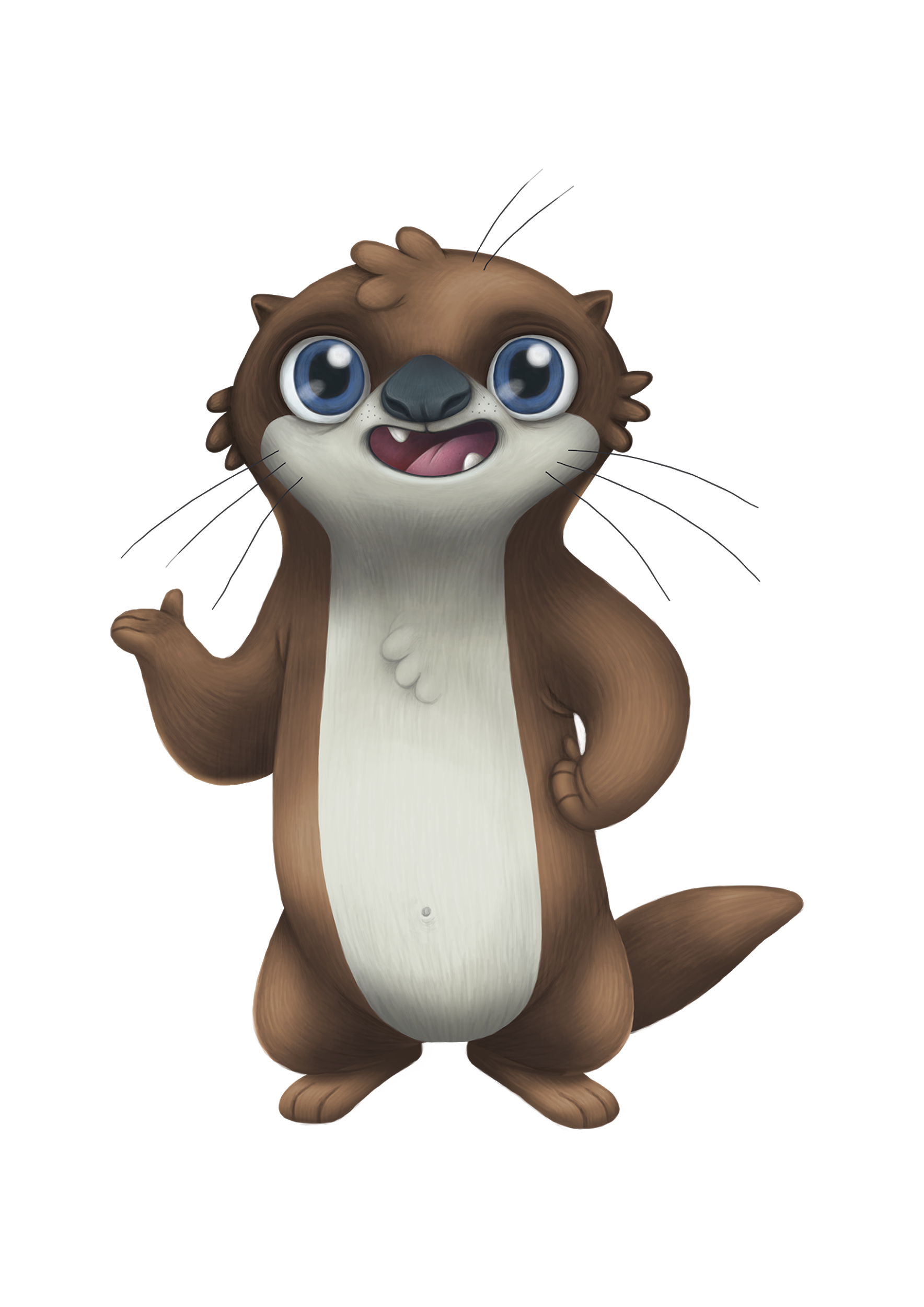 Lesson 3
Question #1:
What is wastewater?
Question #1:
What is wastewater?
Water in a pool
The dirty water that goes down our drains
Water no one needs
Rain water
Question #1:
What is wastewater?
Water in a pool
The dirty water that goes down our drains
Water no one needs
Rain water
Question #2:
Where does water go after it leaves our homes?
Question #2:
Where does water go after it leaves our homes?
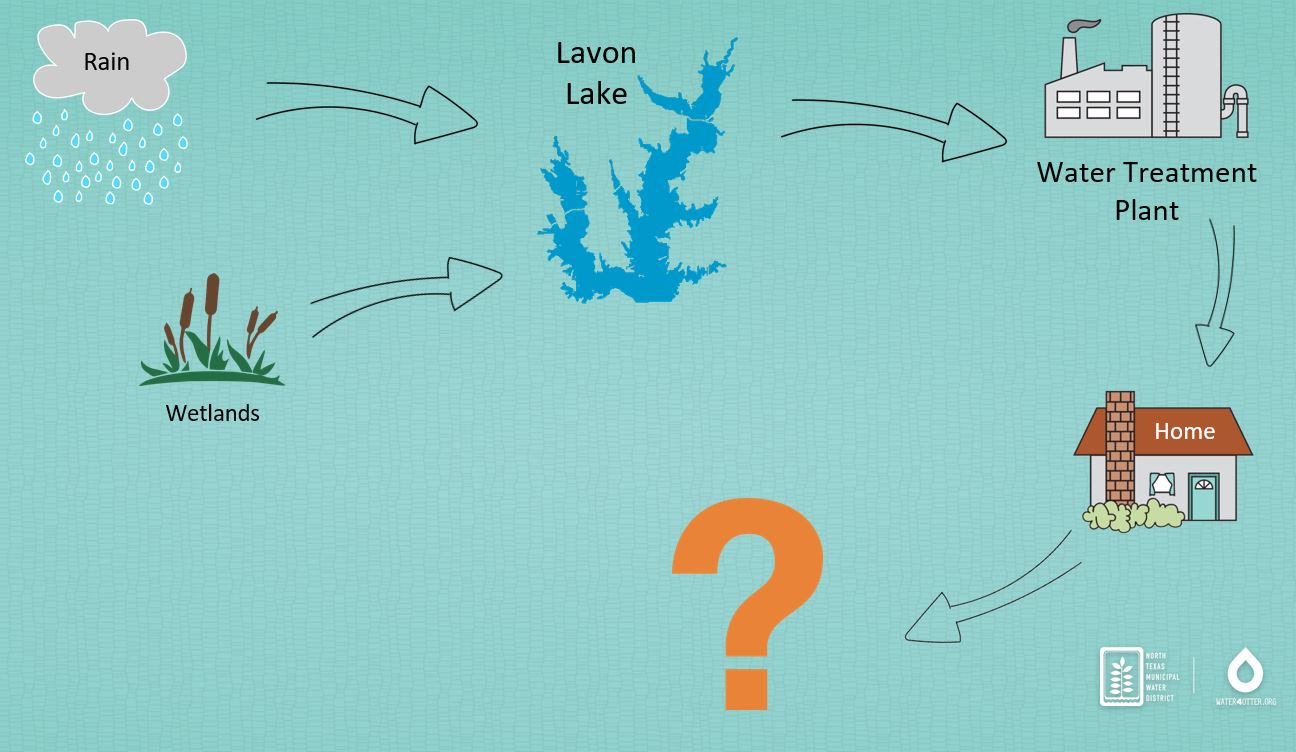 Lavon Lake
Wetlands
Water Treatment Plant
Wastewater Treatment Plant
Question #2:
Where does water go after it leaves our homes?
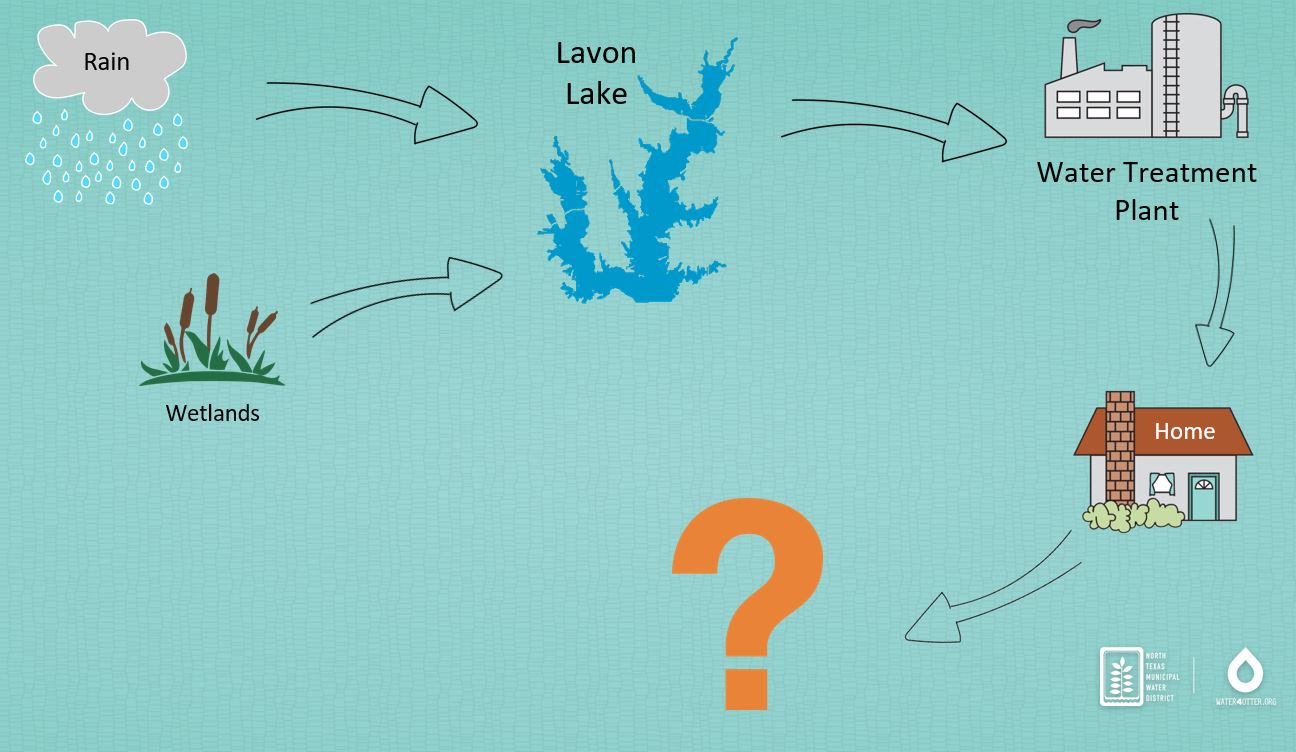 Lavon Lake
Wetlands
Water Treatment Plant
Wastewater Treatment Plant
Question #3:
Otters, bobcats, red foxes, and humans all use water from Lavon Lake.
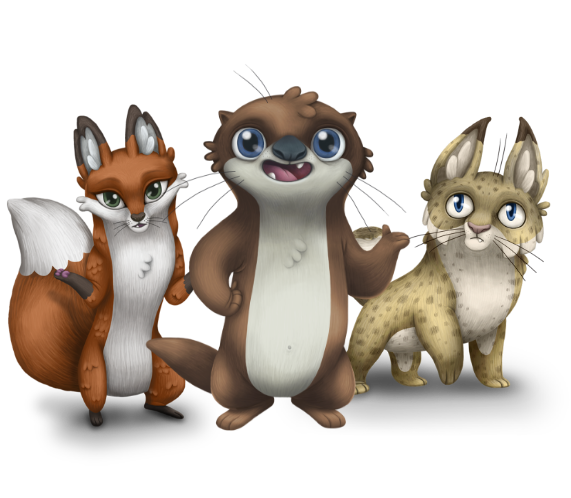 It’s all…...
Question #3:
Otters, bobcats, red foxes, and humans all use water from Lavon Lake.
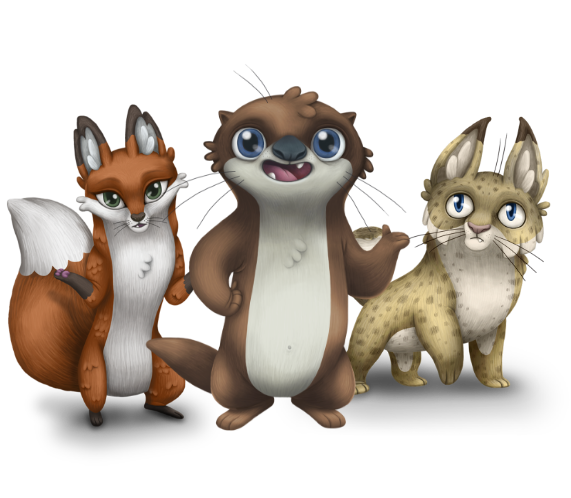 It’s all…...
“One  Wa t e r”
Question #3:
Otters, bobcats, red foxes, and humans all use water from Lavon Lake.
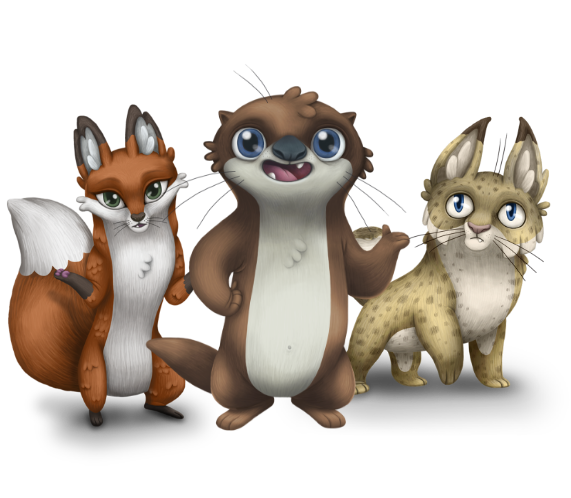 It’s all…...
“One  Wa t e r”
Great job!
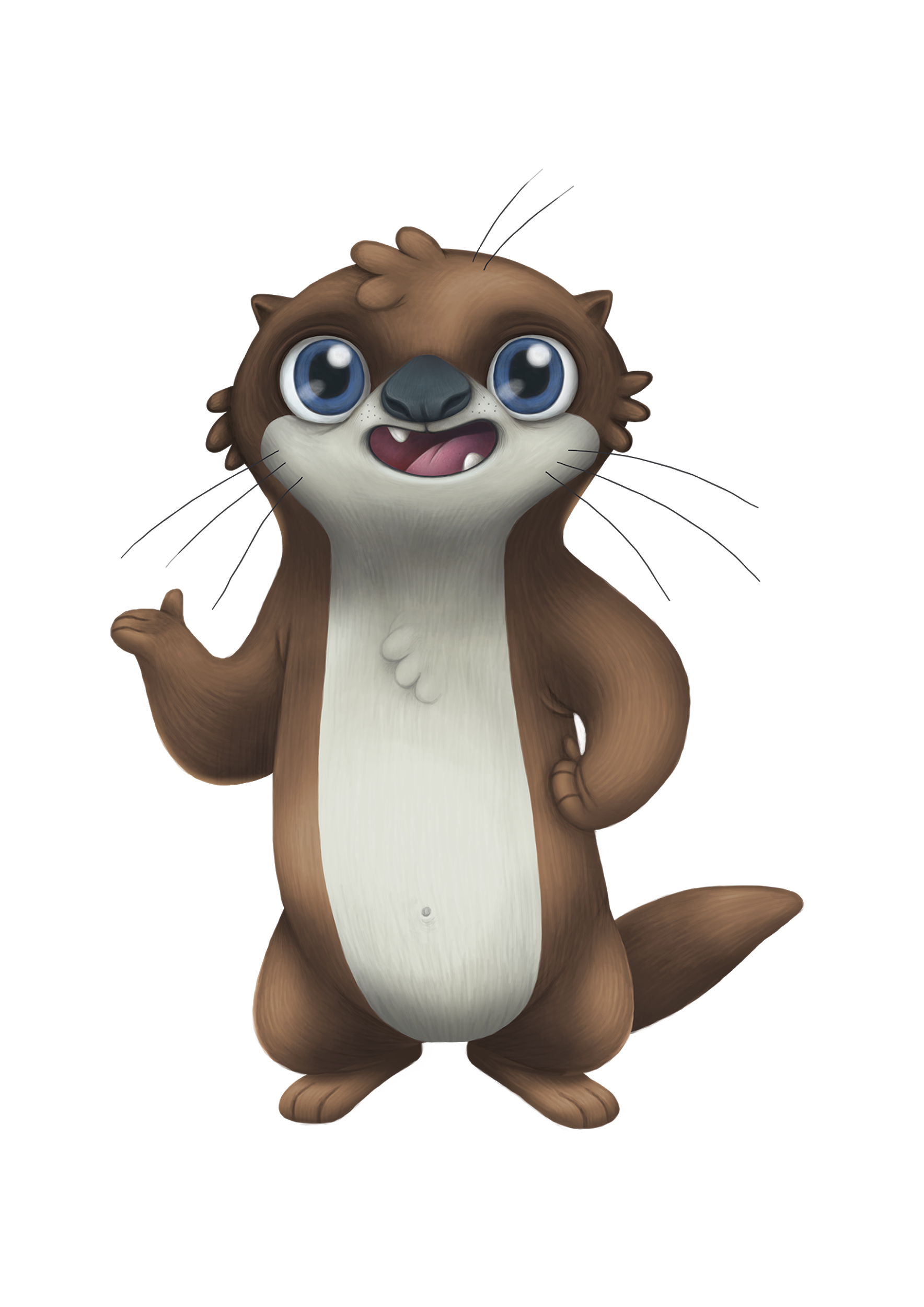